ANÁLISIS DE LA CALIDAD DE LAS REVELACIONES CONTENIDAS EN LOS ESTADOS FINANCIEROS PRESENTADOS BAJO NORMAS INTERNACIONALES DE INFORMACIÓN FINANCIERA
Diego Aristizábal Duque | Juan Carlos Jaramillo Toro | Luis Fernando Vargas Julio
Asesora de Tesis: Martha Cecilia Álvarez Osorio
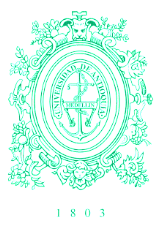 UNIVERSIDAD DE ANTIOQUIA
Facultad de Ciencias Económicas
Departamento de Contaduría Pública
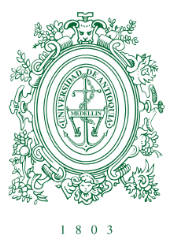 Diagnostico del Problema
En el proceso de convergencia hacia Normas Internacionales de Información Financiera existe gran expectativa en torno a la Información que se va a presentar y si esta tiene revelación suficiente.
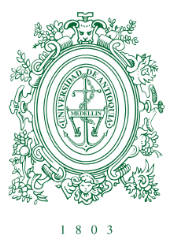 Problema de investigación
¿Cuáles son los diversos componentes de las revelaciones que deben tener los estados financieros presentados por las organizaciones, para garantizar una revelación de calidad, es decir, adecuada y suficiente,  en la aplicación de las Normas Internacionales de Información Financiera en Colombia?
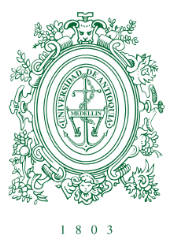 Justificación
Debe considerarse la preponderancia de las revelaciones en el nuevo marco técnico contable.
Existencia de factores endógenos que limitan la calidad en revelación de información.
Es menester concienciar en torno al rol de las revelaciones en las dinámicas corporativas actuales.
Resulta útil tanto para los emisores como para los usuarios de la información contable evaluar el grado en que las revelaciones pueden ser consideradas como de calidad.
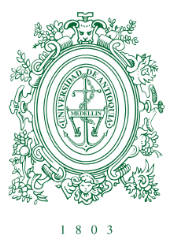 Objetivos
Objetivo general
Proponer un instrumento para evaluar los diversos elementos que deben tener los estados financieros presentados por las organizaciones para garantizar la máxima calidad de las revelaciones en la aplicación de las Normas Internacionales de Información Financiera (NIIF) en Colombia.
Objetivos específicos
Describir los elementos propios de las revelaciones contenidas en los estados financieros según las normas locales y las NIIF.
Contrastar las revelaciones contenidas en los estados financieros elaborados bajo normas locales y bajo NIIF.
Diseñar un instrumento útil para la evaluación de la calidad de las revelaciones contenidas en los estados financieros elaborados bajo Normas Internacionales de Información Financiera en Colombia.
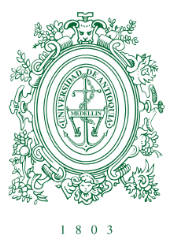 Diseño Metodológico
Naturaleza de la investigación: Cualitativo descriptivo
Fases y procedimientos:
Diagnostico bibliográfico
Comprensión de los elementos
Análisis de la información
Diseño del cuestionario
Proponer Instrumento
Población y muestra
Instrumento: Análisis de Contenido
Fuentes
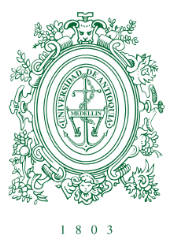 Población y Muestra
NIC 1 - Presentación de Estados Financieros
NIC 7 - Estado de Flujos de Efectivo
NIC 8 - Políticas contables, cambios en las estimaciones contables y errores
NIC 10 - Hechos ocurridos después del periodo que se informa
NIC 12 - Impuesto a las ganancias
NIC 18 - Ingresos de actividades ordinarias
NIC 20 - Contabilización de subvenciones del gobierno e información a revelar sobre ayudas gubernamentales
NIC 21 - Efectos de las variaciones en las tasas de cambio de moneda extranjera
NIC 23 - Costos por préstamos
NIC 29 - Información financiera en economías hiperinflacionarias
NIC 33 - Ganancias por acción
NIC 34 - Información financiera intermedia
NIIF 1 - Adopción por primera vez de las NIIF
NIIF 8 -  Segmentos de operación
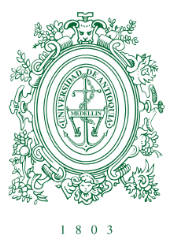 Marco Teórico
El sistema de información contable y su integración con la persecución de objetivos corporativos.
Caracterización de los grupos de interés y direccionamiento de los flujos de información financiera.
Las revelaciones de información financiera en el contexto de la teoría de agencia.
La dinámica de las revelaciones: Entre la normatividad y las necesidades de información.
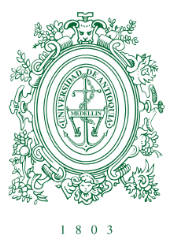 Calidad de las revelaciones
LEY 1314 DE 2009
«ARTÍCULO 1o. OBJETIVOS DE ESTA LEY. Por mandato de esta ley, el Estado, bajo la dirección del Presidente la República y por intermedio de las entidades a que hace referencia la presente ley, intervendrá la economía, limitando la libertad económica, para expedir normas contables, de información financiera y de aseguramiento de la información, que conformen un sistema único y homogéneo de alta calidad, comprensible y de forzosa observancia, por cuya virtud los informes contables y, en particular, los estados financieros, brinden información financiera comprensible, transparente y comparable, pertinente y confiable, útil para la toma de decisiones económicas ...»
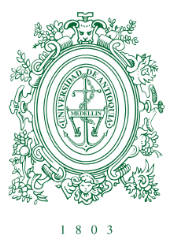 Resultados y Conclusiones
Algunas Diferencias Conceptuales Entre PCGA y NIIF
Marco conceptual
Cualidades de la Información
La Calidad en el Marco de las Revelaciones contenidas en los estados Financieros.
Definición de calidad
Diseño del instrumento.
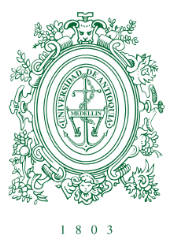 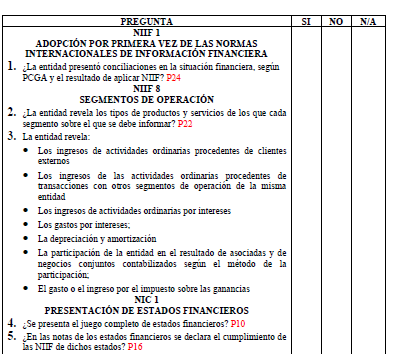 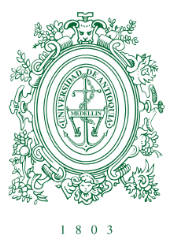 Gracias!!!